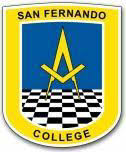 San Fernando College
Programa de Integración Escolar
Logaritmos
Prof. Diferencial Pía Lastra
IIº Medios
Conocimientos previos:
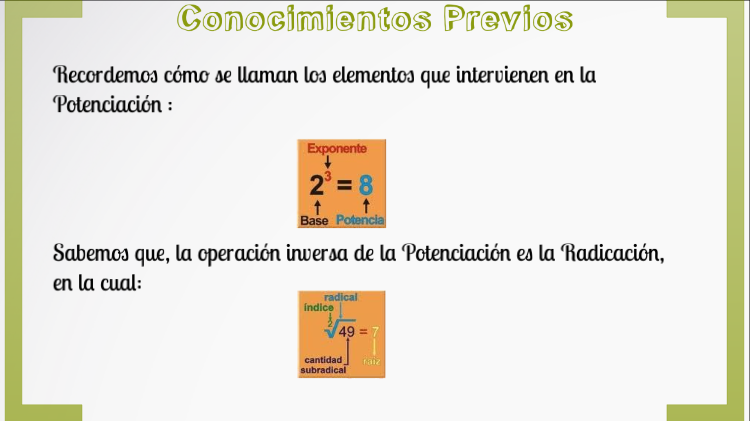 ¿Qué es un logaritmo?
Ejemplo de lo anterior
1
Esto se lee: logaritmo en base 2 de 8 es igual a:
2
Como la base es 2, debemos preguntarnos cuál sería el exponente de 2 para que el resultado de la potencia sea 8?
3
4
Otro ejemplo:
1
2
3
Contact
4
¿Cómo calcular el logaritmo?
1
2
3 elevado a un nº es igual a 81
El nº 81 lo podemos escribir como 3 elevado a 4
3
El número n es igual a 4.
Es decir que logaritmo en base 3 de 81 es igual a 4, dado que 3 elevado a 4 es igual a 81.
4
¿Cómo escribo una potencia como logaritmo?
1
2
3
4
¿Cómo escribo un logaritmo como potencia?
M
¿Cómo resuelvo ecuaciones usando la definición de logaritmo?
T
X
T
F
PROPIEDADES GENERALES FUNDAMENTALES DE LOS LOGARITMOS
M
PROPIEDADES ALGEBRAICAS DE LOS LOGARITMOS
T
1. Logaritmo de un producto
2. Logaritmo de un cociente
X
T
F
M
PROPIEDADES ALGEBRAICAS DE LOS LOGARITMOS
T
3. Logaritmo de una potencia
5. Fórmula de cambio de base
4. Logaritmo de una raíz
X
T
F
M
ATENTOS!!
T
Esta presentación es un resumen de las guías 9 y 10.
Para la siguiente semana vendrán ejemplos de cada propiedad
X
Si quedan dudas escribe a tu profesor de asignatura o profesora Diferencial
T
Visita los links adjuntos en tus guías.
F
Avanza en tus guías!!
Pero lo más importante es que se cuiden y se queden en casa.


Con cariño, profe Pía
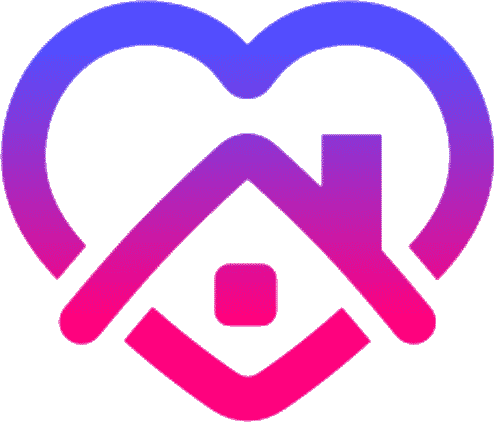